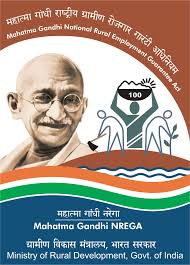 അതിയന്നൂർ ബ്ലോക്ക്
കോട്ടുകാൽ പഞ്ചായത്ത്
മന്നോട്ടുകോണം വാർഡ് (1)
ഫയൽ പരിശോധനയിലെ കണ്ടെത്തലുകൾ
എസ്റ്റിമേറ്റ് തുകയ്ക്കുള്ളിൽ തന്നെ പ്രവൃത്തി പൂർത്തീകരിച്ചിട്ടുണ്ടഡിമാന്റ് ഫോം ഫയലിൽ കാണാൻ  സാധിച്ചില്ല.
 സെക്കുയിറൽ നിന്ന് എടുത്തിട്ടുള്ള സാങ്കേതികാനുമതി ചില ഫയലിൽ ഉണ്ടായിരുന്നില്ല.
 ത്രി സ്റ്റേജ് ഫോട്ടോഗ്രാഫ് ഫയലിൽ ഉണ്ടായിരുന്നില്ല.
 ജിയോ ടാഗ് ഫോട്ടോഗ്രാഫ് ഇല്ല.
ഫീൽഡ് വെരിഫിക്കേഷൻ
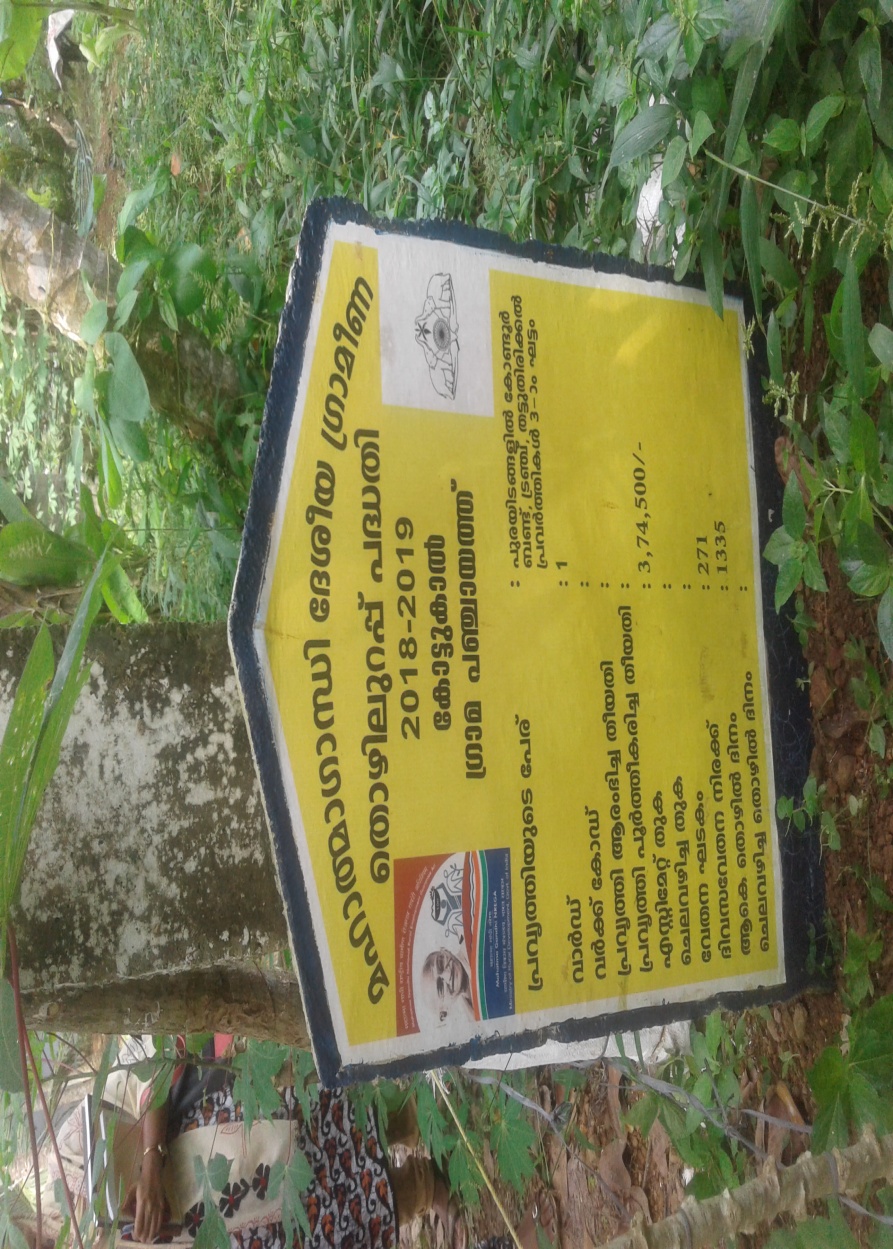 കോണ്ടൂർ ബണ്ട് / മഴക്കുഴി / തോട് നവീകരണം
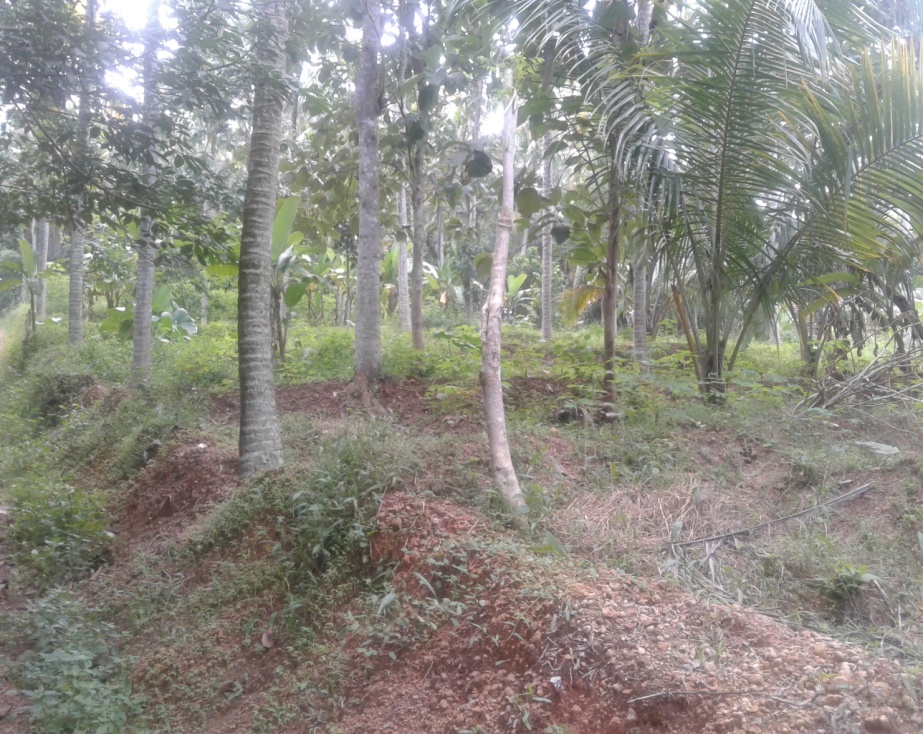 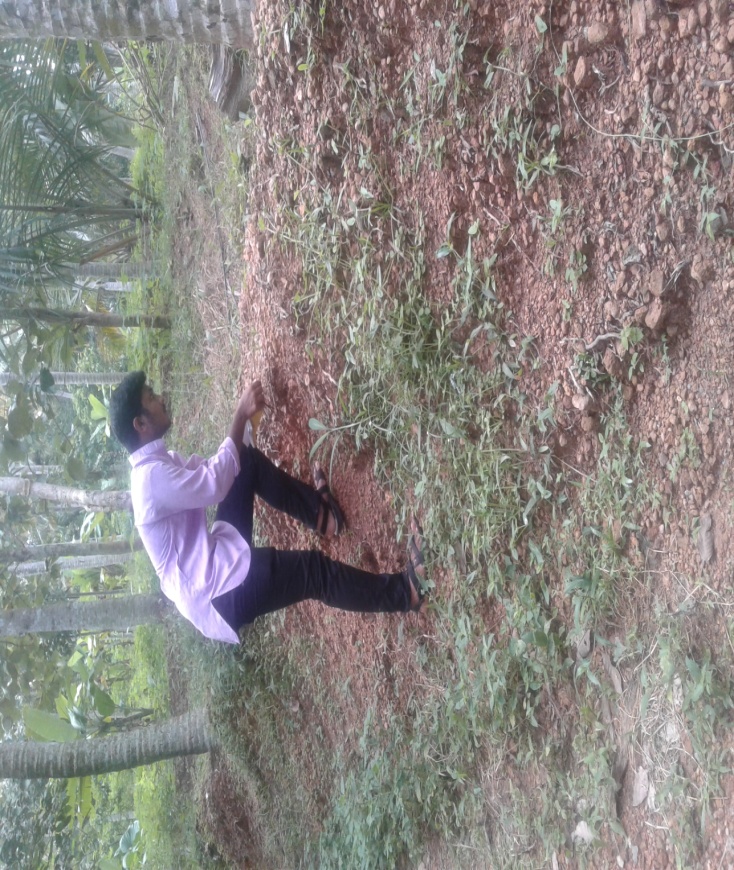 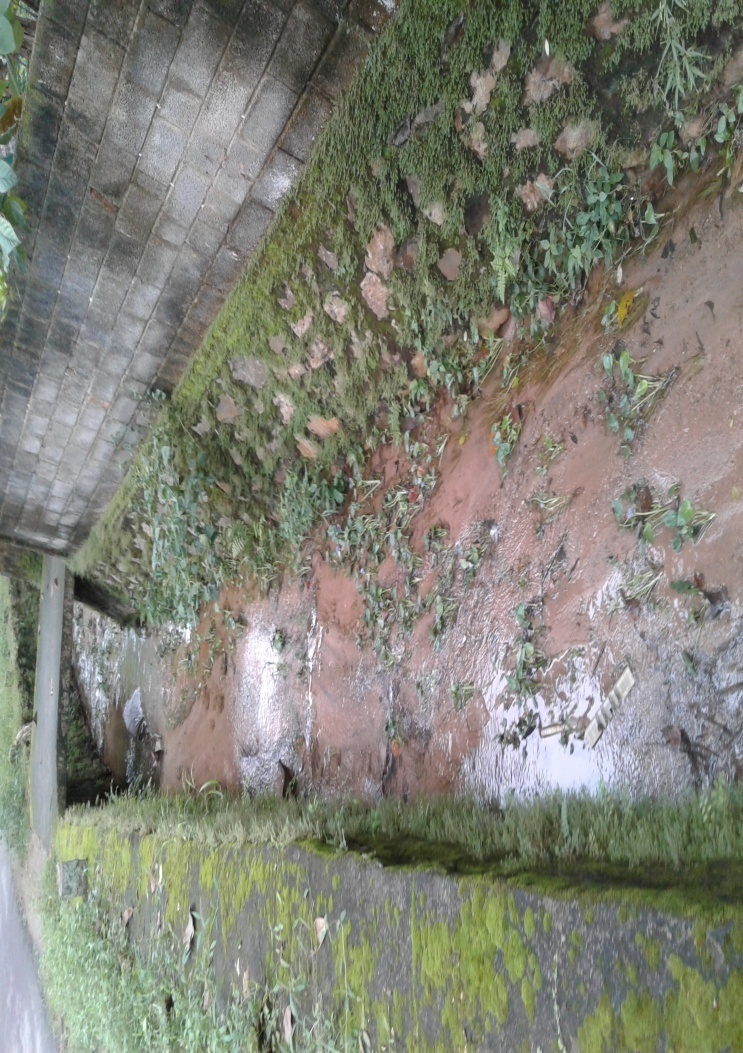 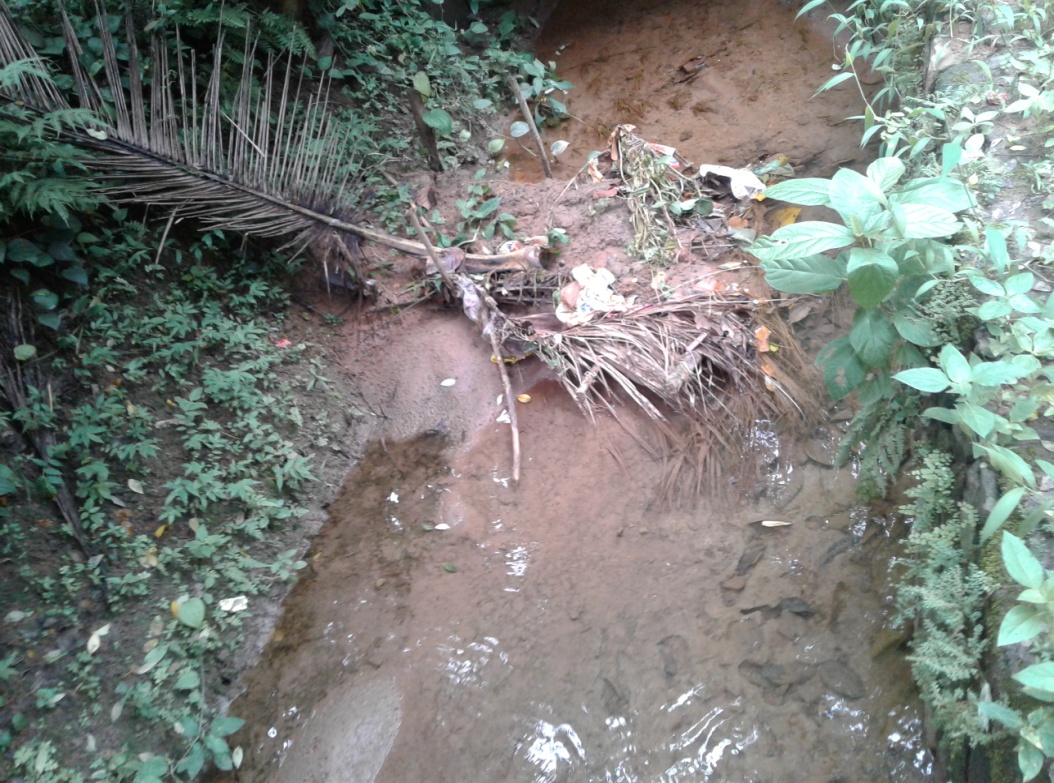 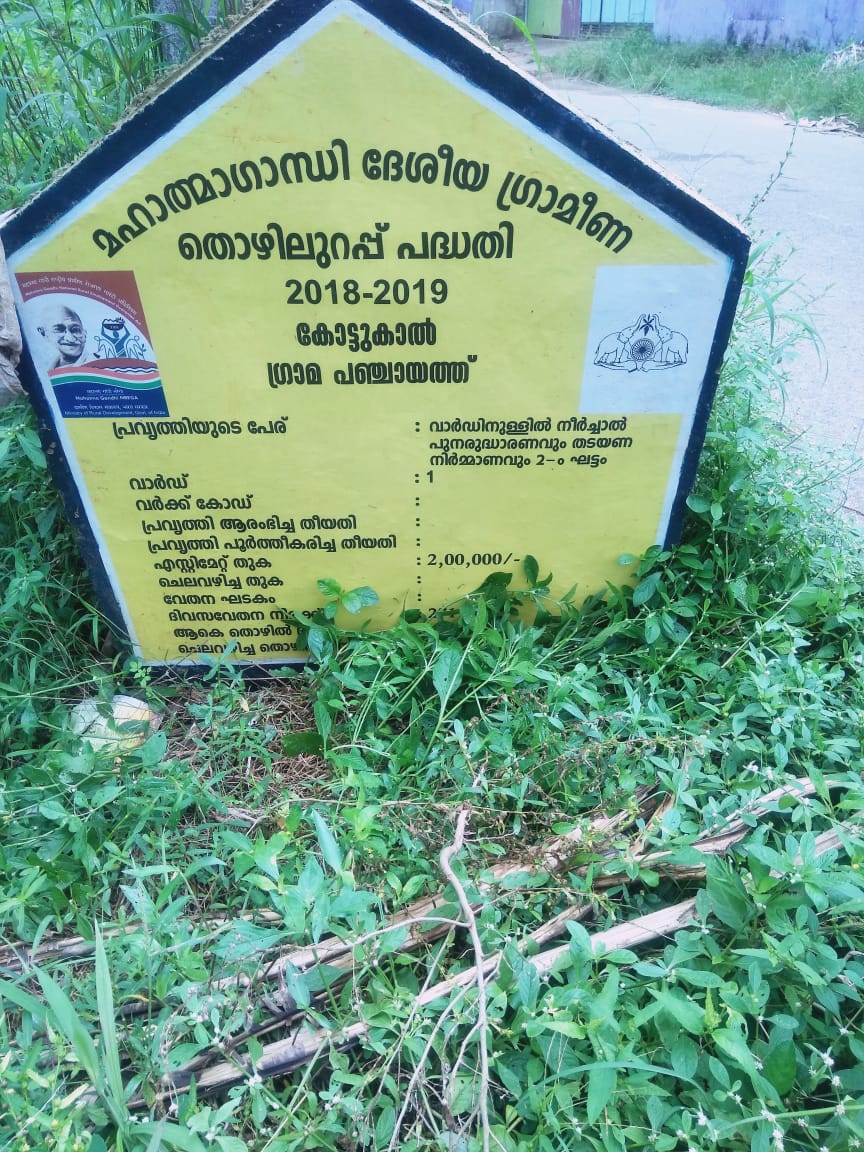 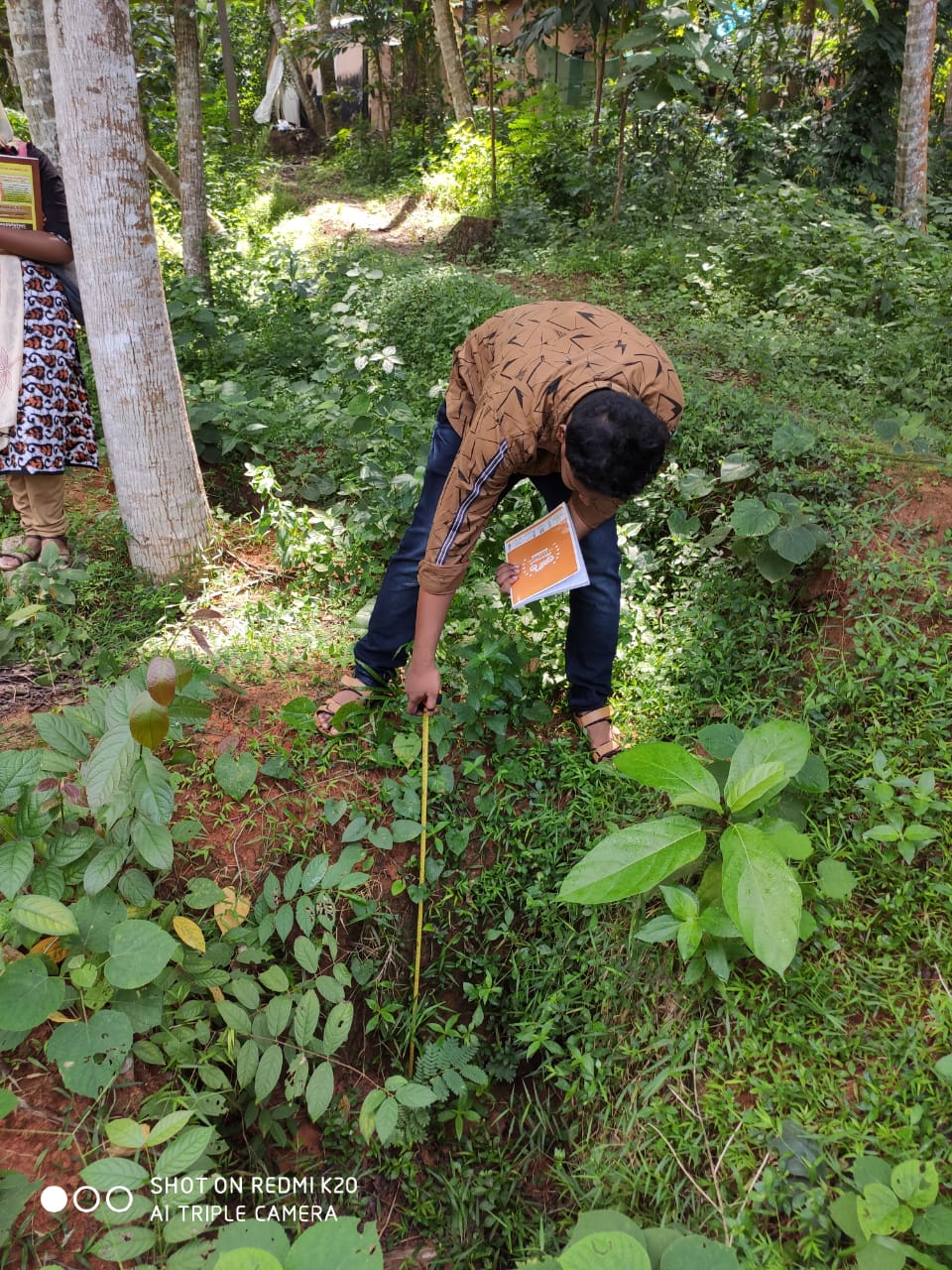 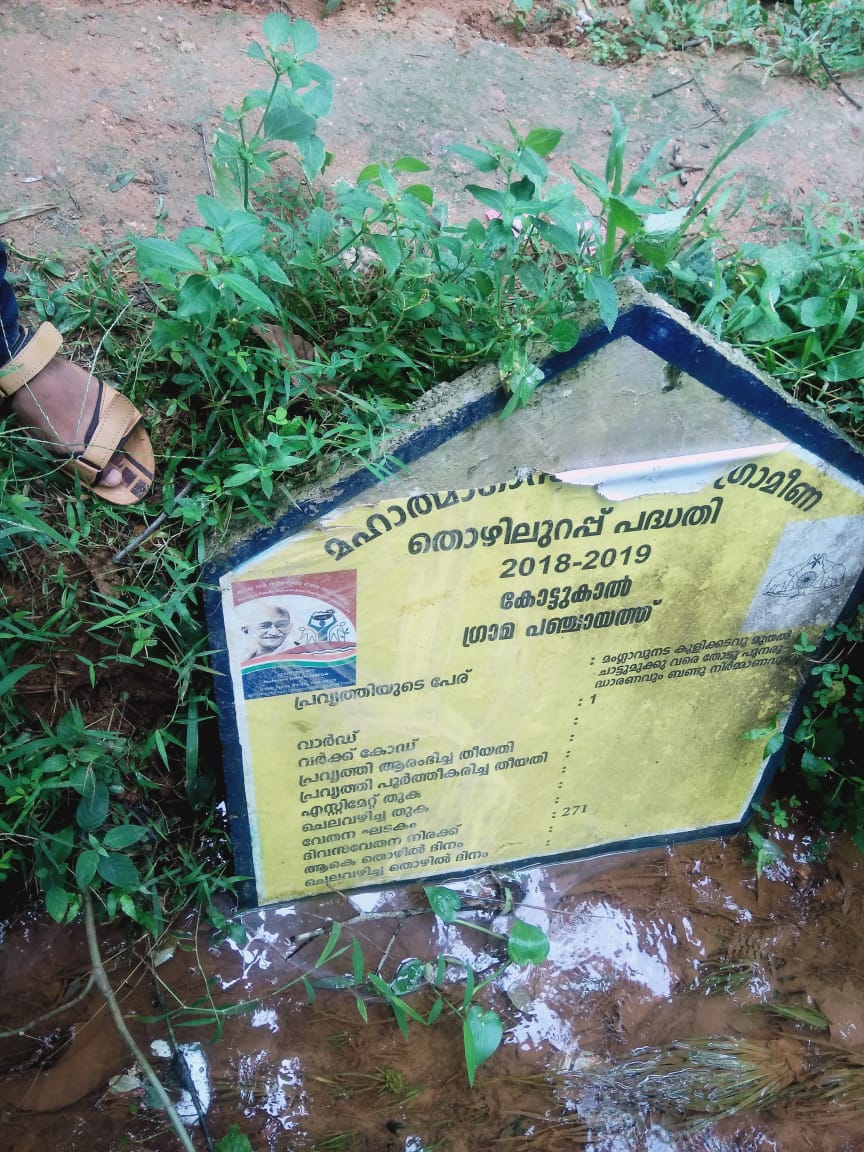 CIB തോടിനുളളിൽ നിക്ഷേപിച്ച നിലയിൽ
തൊഴിൽകാർഡ് വെരിഫിക്കേഷൻ
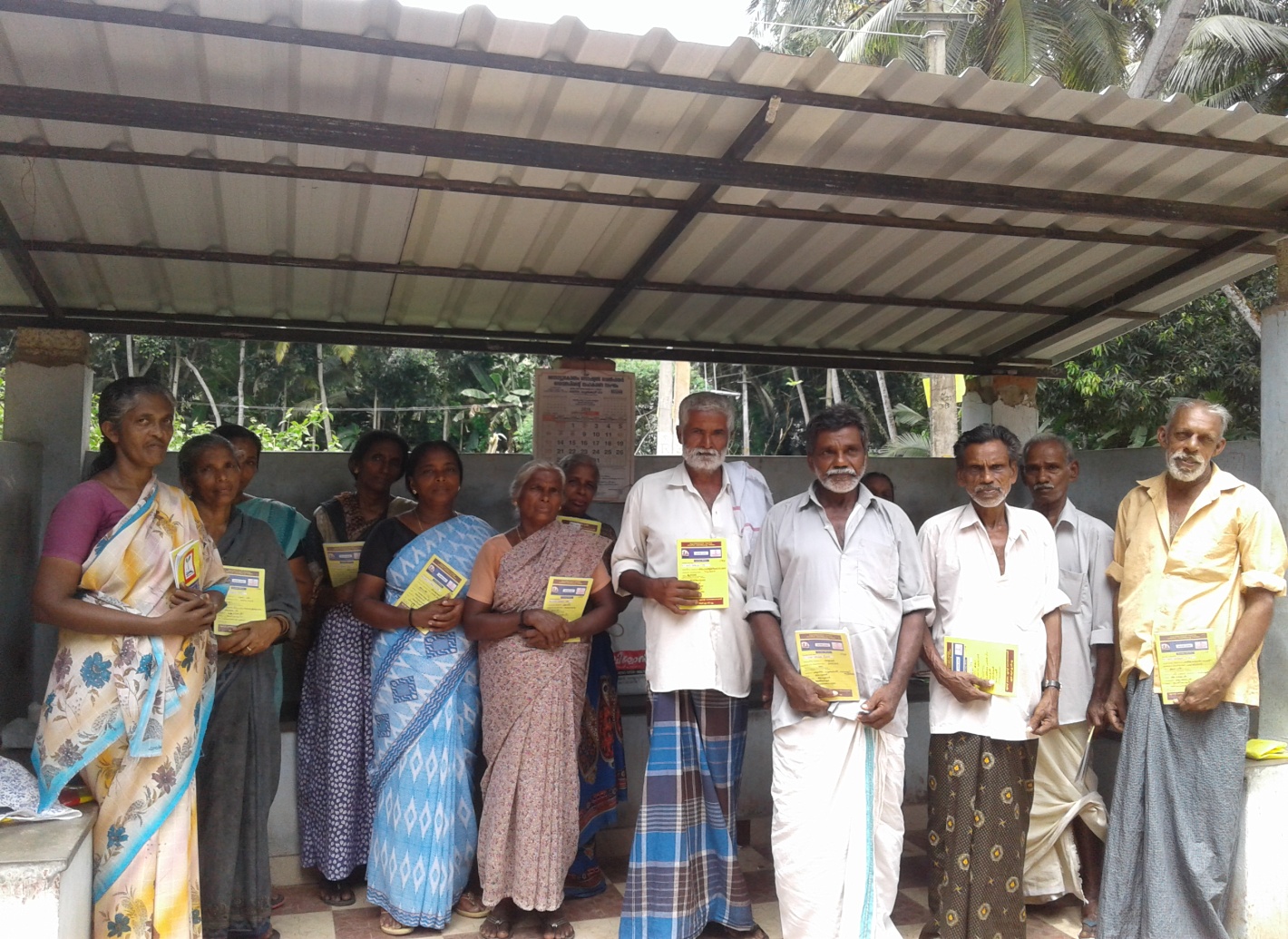 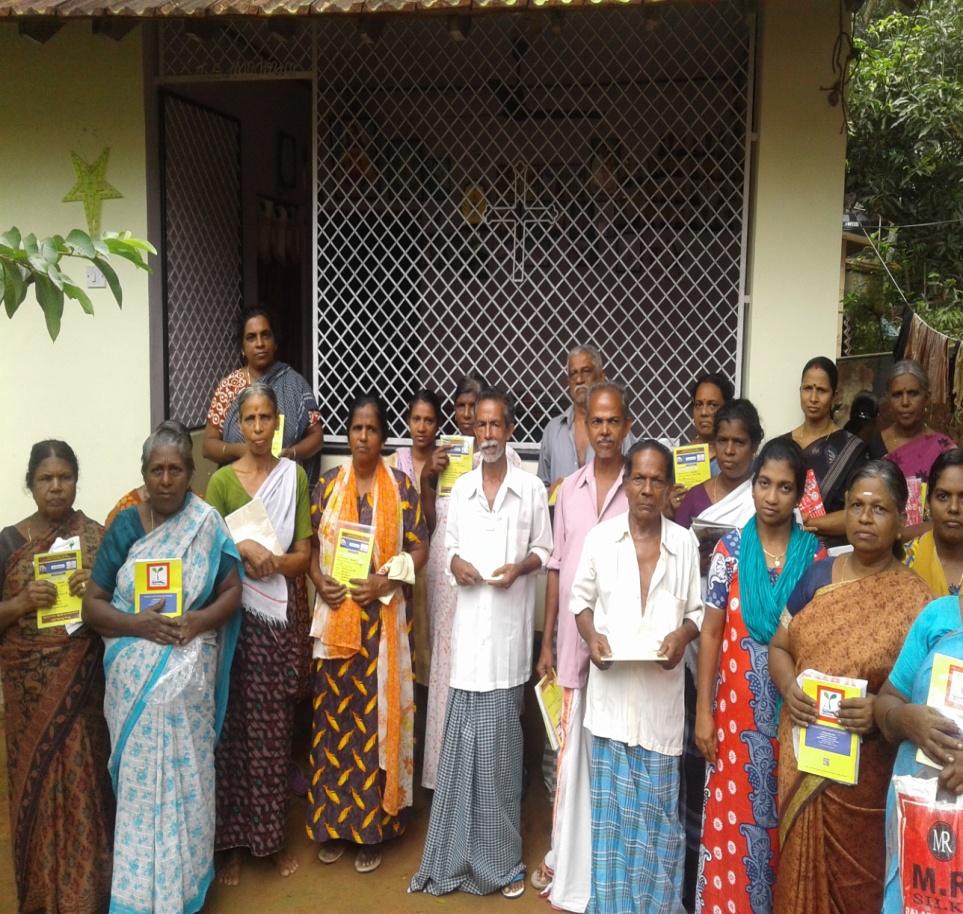 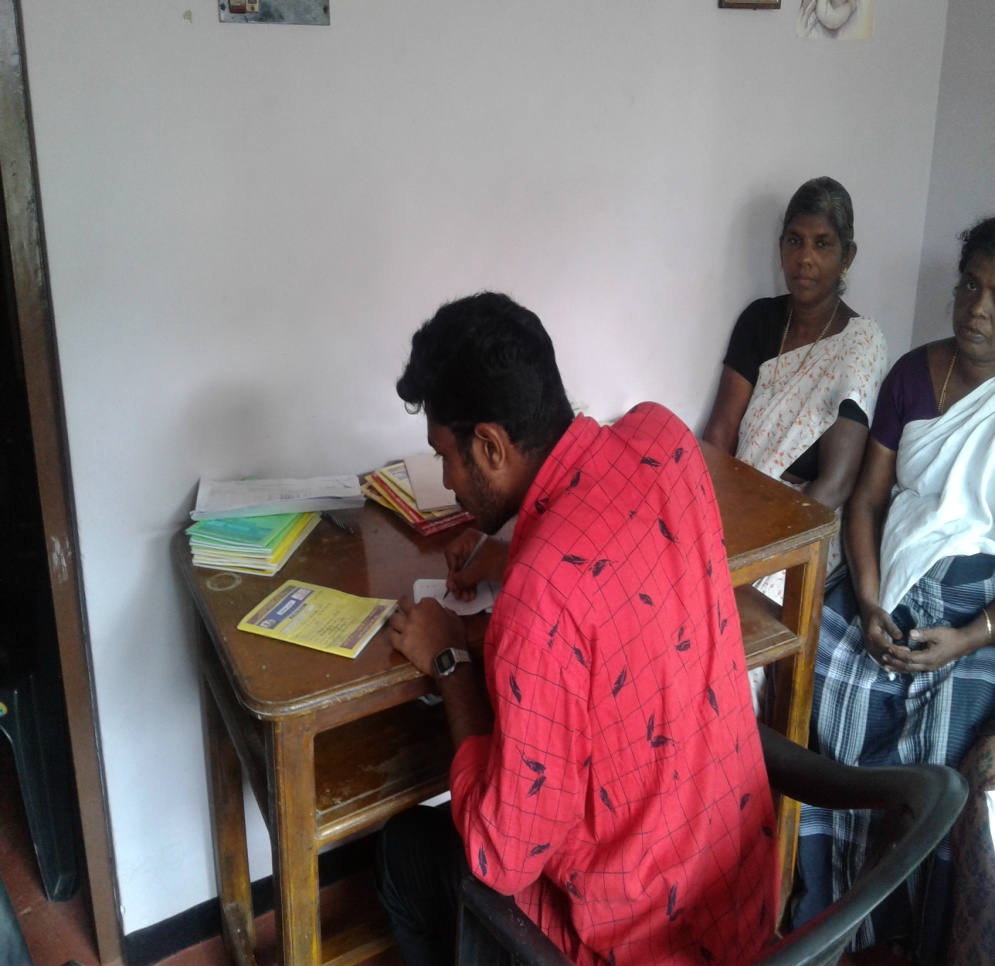 സോഷ്യൽ ഓഡിറ്റ് ഗ്രാമ സഭ
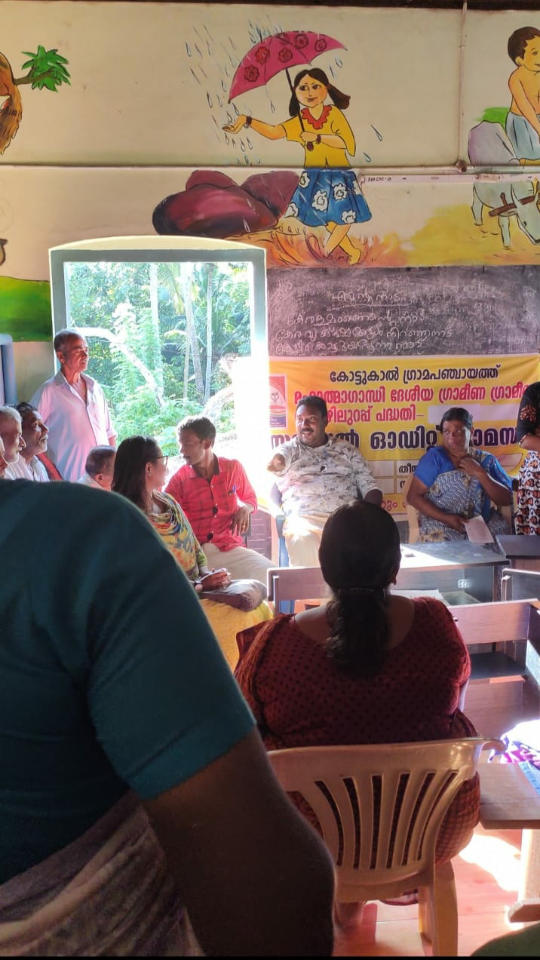 ചർച്ചയും ക്രോഡീകരണവും
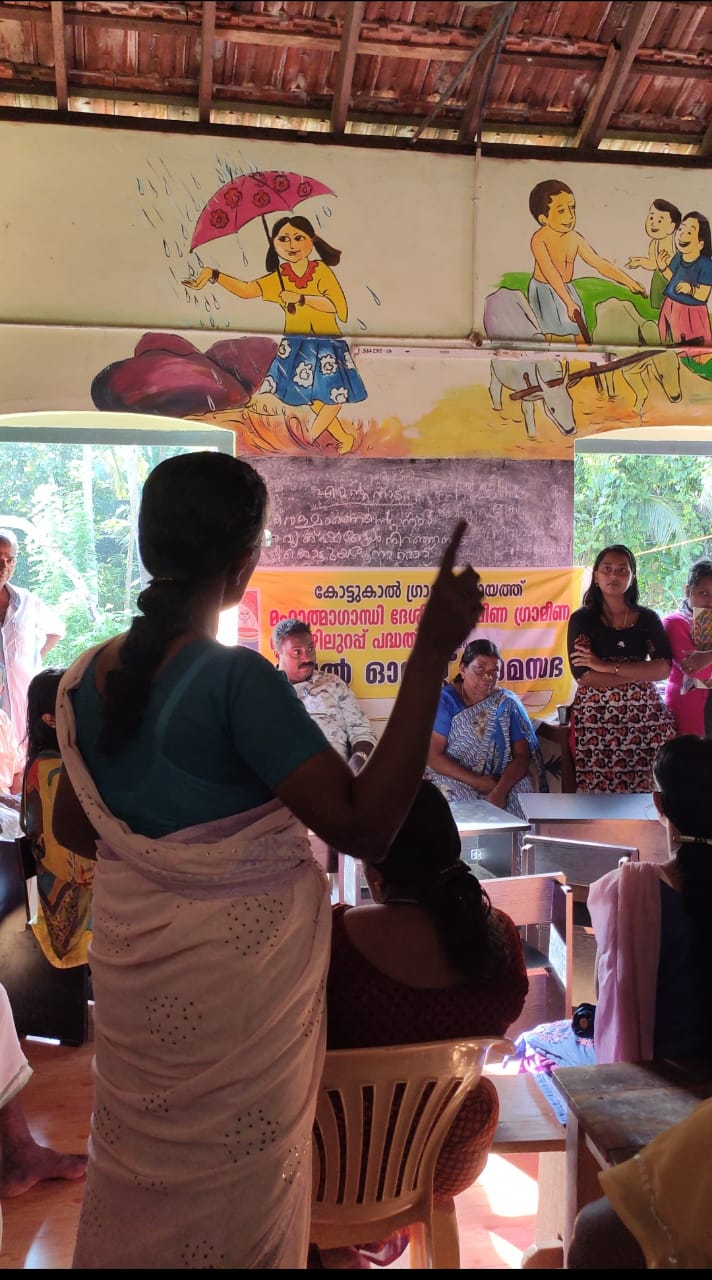 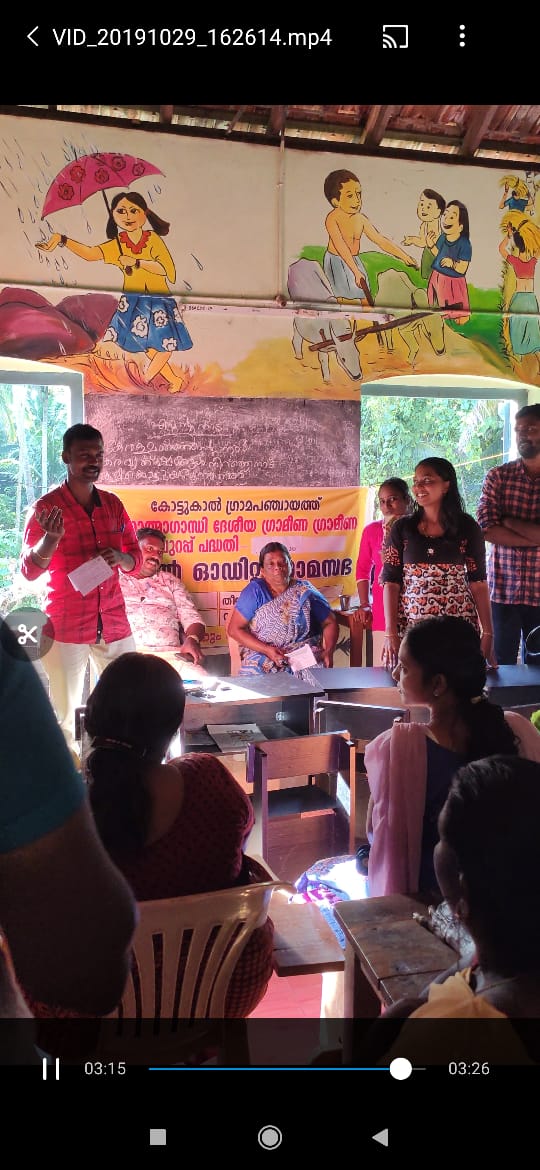 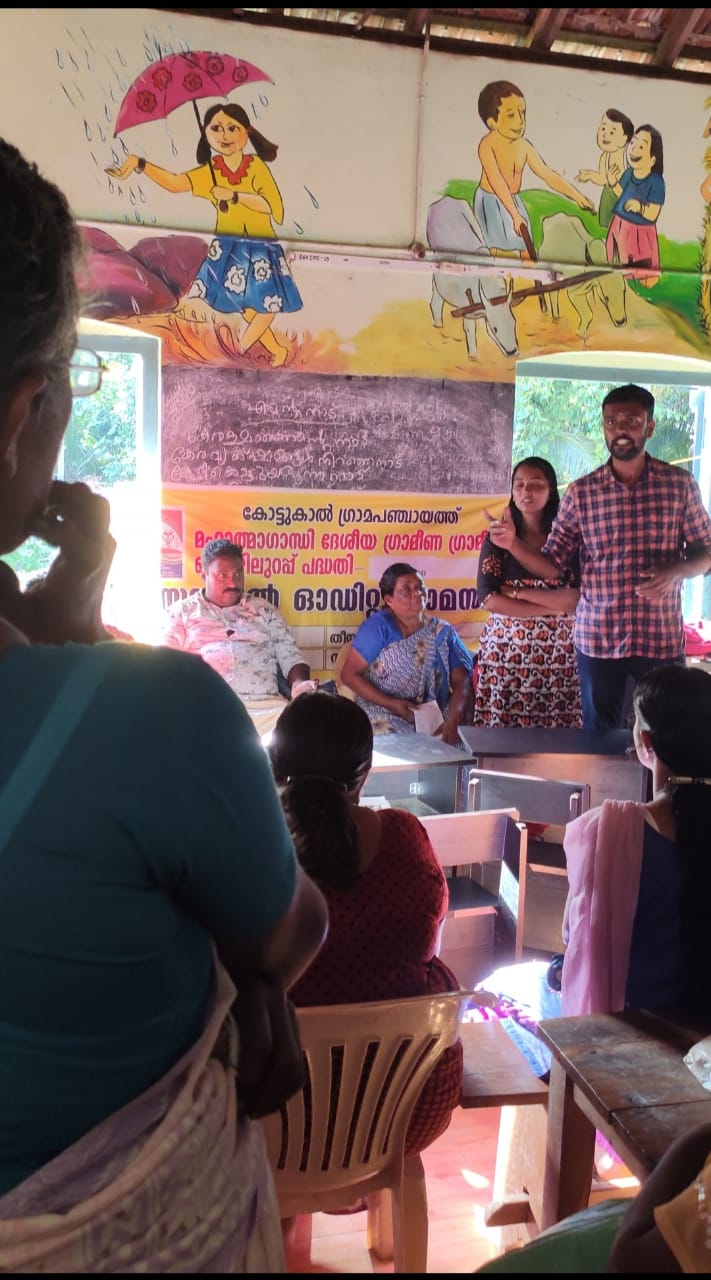 നന്ദി
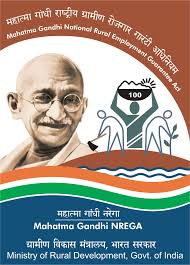